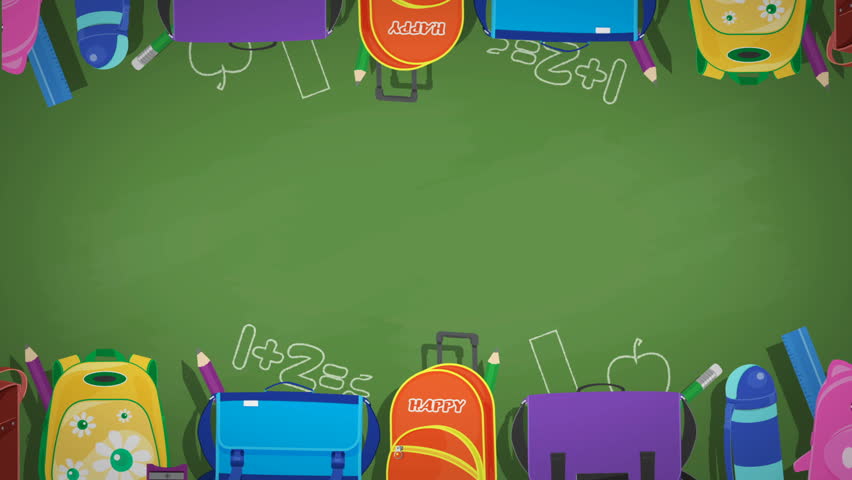 ברוכים הבאים           נעים להכיר
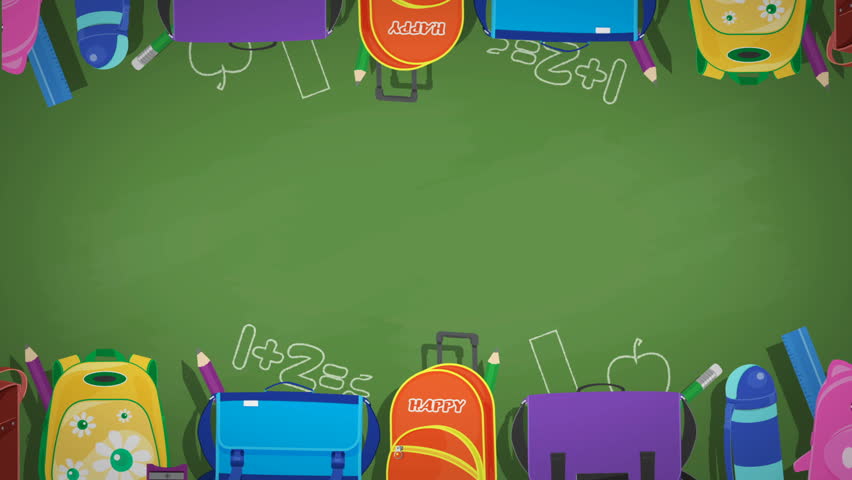 מקום המגורים שלי:_____ ______
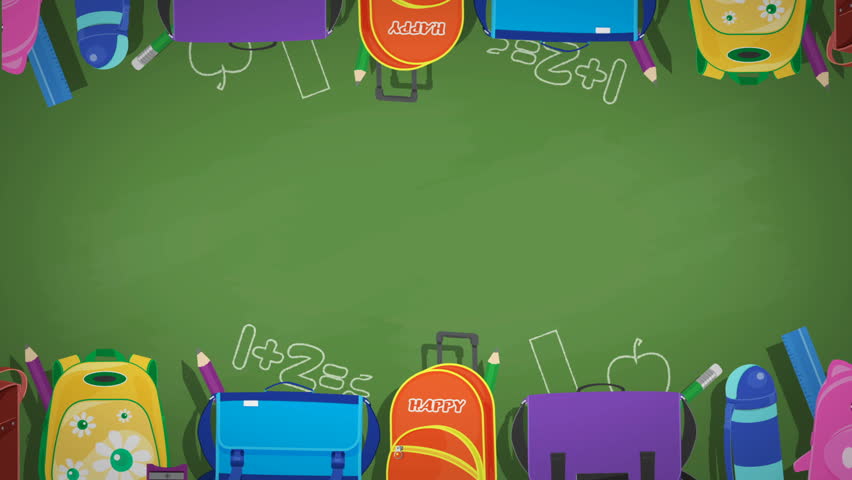 תחביב משותף לשתינוא. צילוםב. שירה
ג. עיצובד. ציור
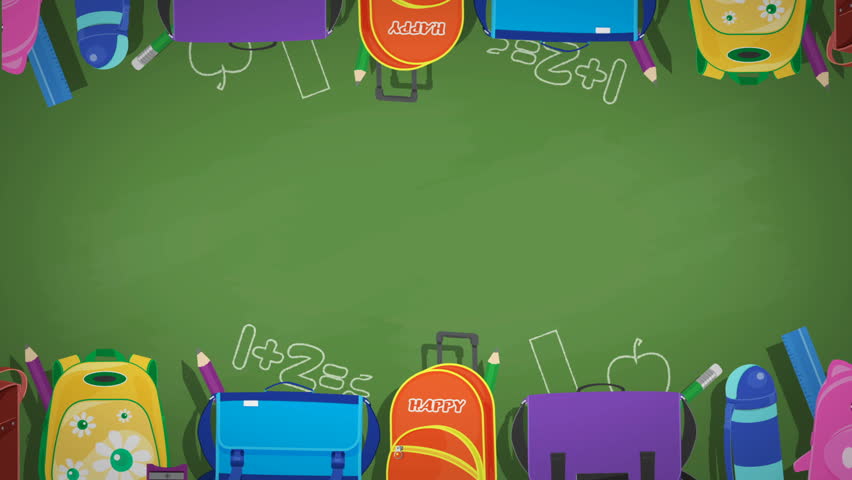 ועכשיו תורכם...ספרו לנו מה אתם מעדיפים
המבורגר
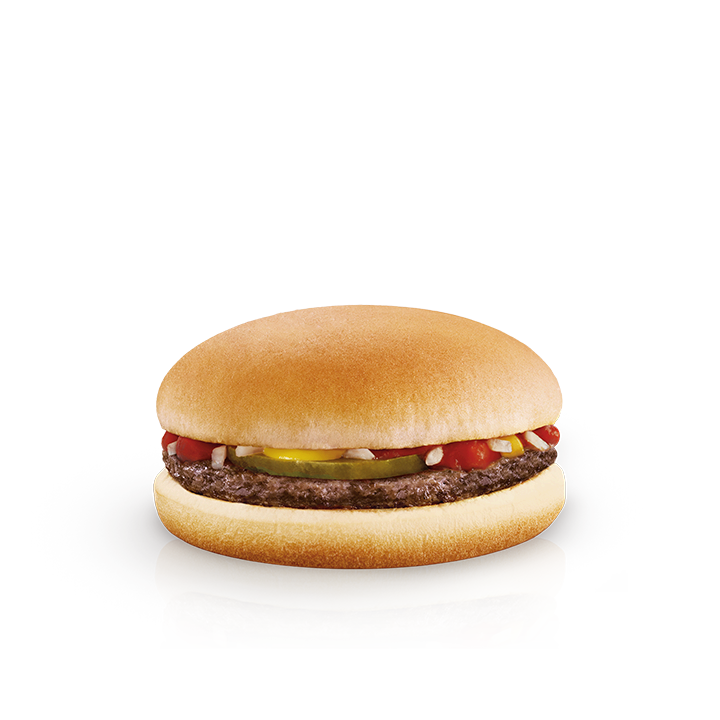 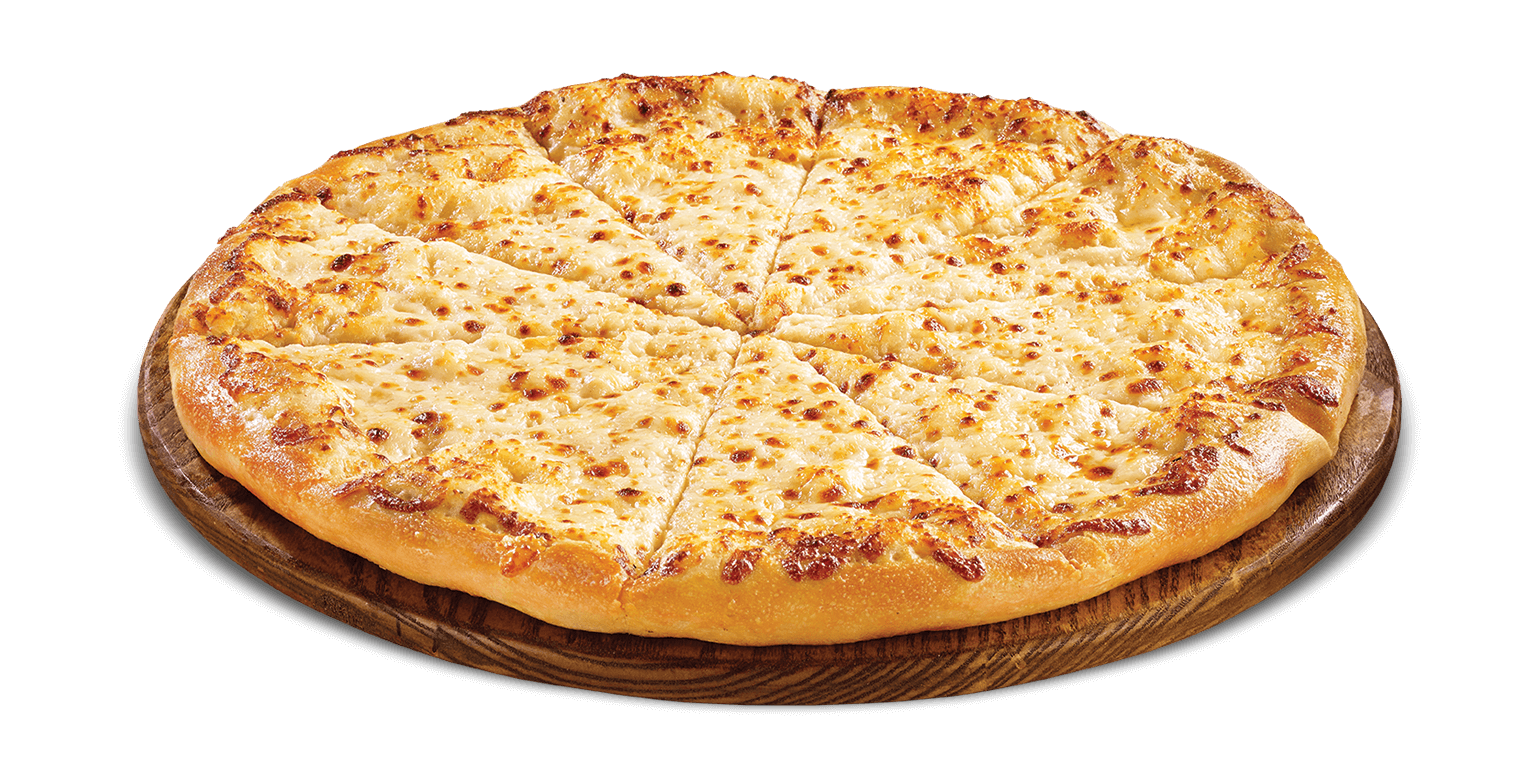 פיצה
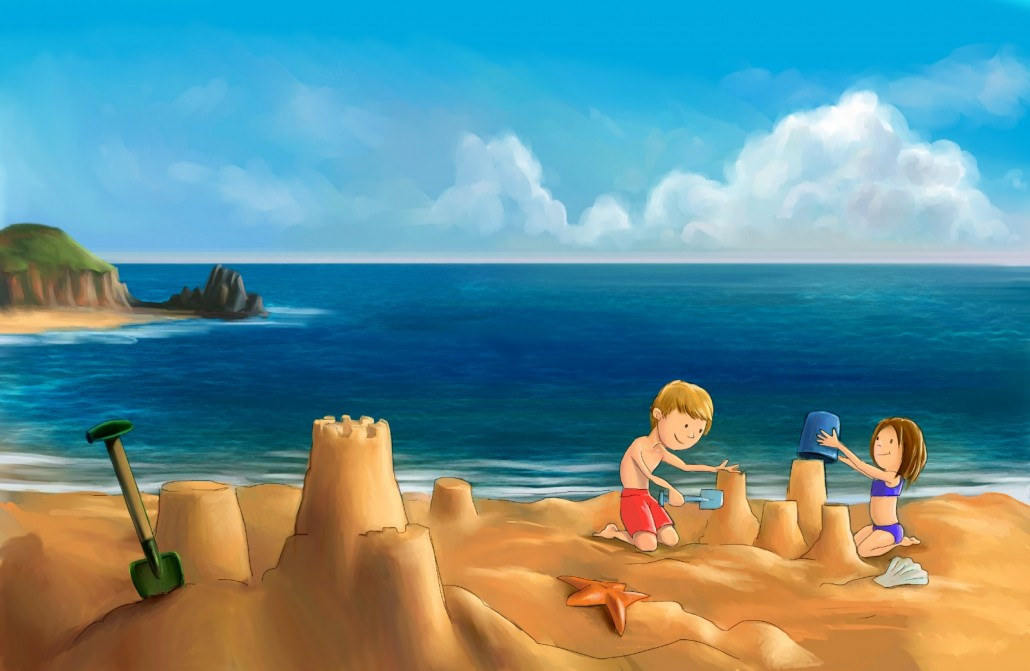 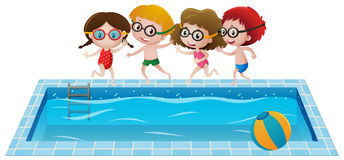 ים
בריכה
כלב
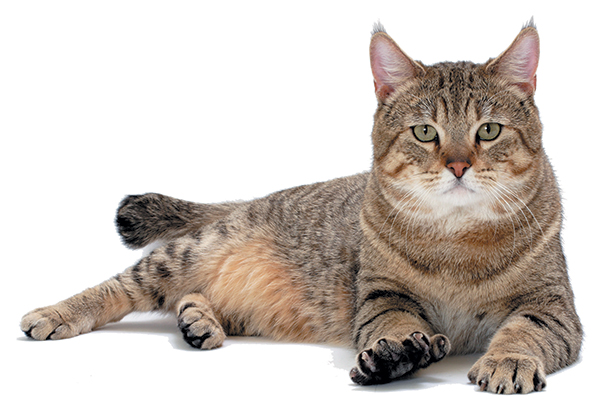 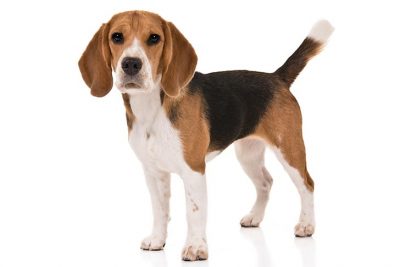 חתול
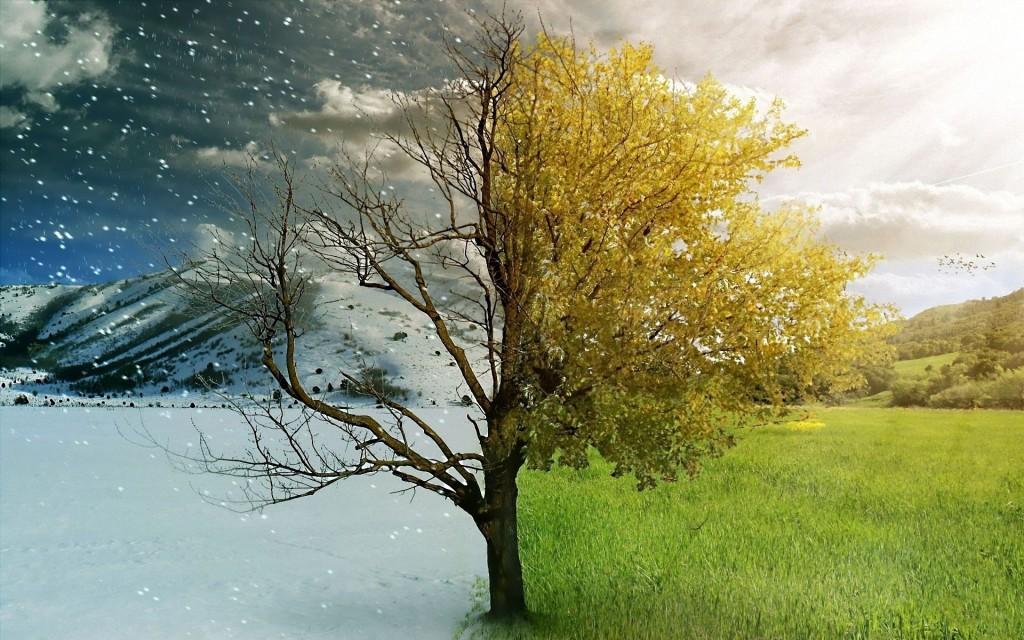 קיץ
חורף
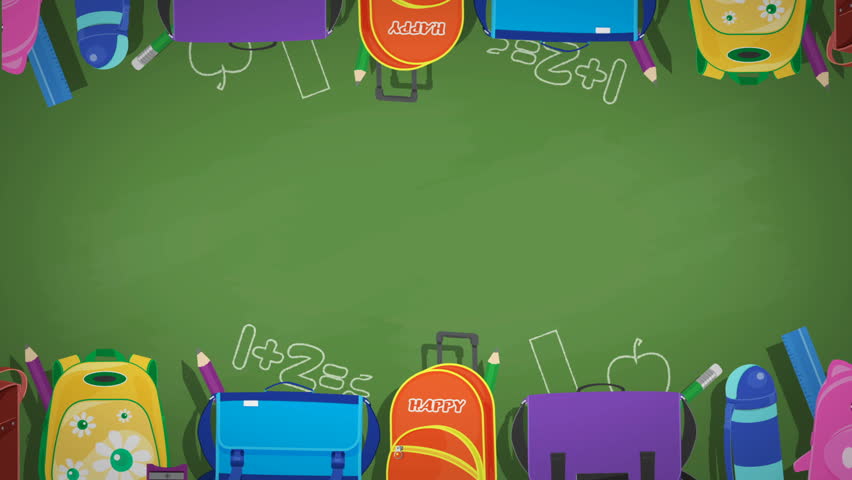 מעניין מאוד להכיר אתכם!ספרו לנו על דבר אחד שהייתם שמחים שנעשה בכיתה
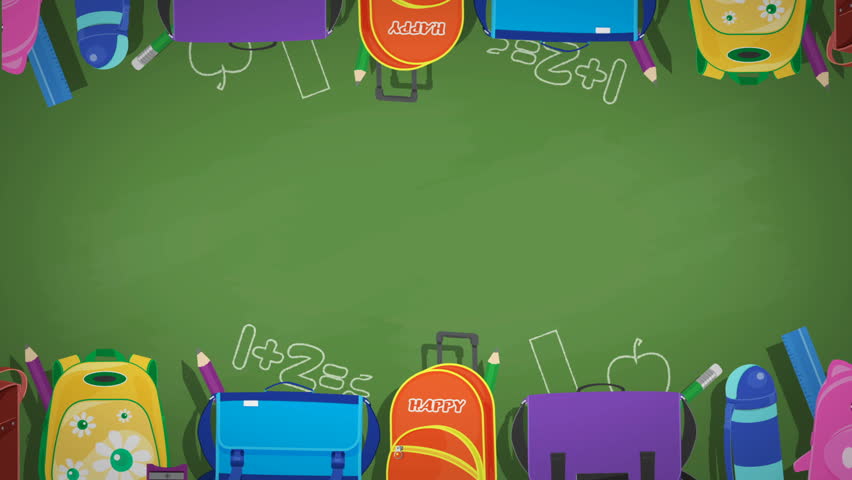 תודה שהגעתם!מאחלות לכולנו שנה מיוחדת ומלאת הנאה יחד